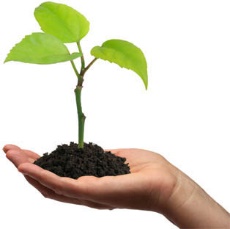 Groeifactoren
Groeifactor Voeding
Voedingselementen indelen:

Hoofdelementen
Spoorelementen
Nevenelementen
Groeifactor Voeding
Hoofdvoedingsstoffen ( hoofdelementen) voor de plant:
stikstof (N), fosfor (P), kalium (K) 
				
 Ze zijn in vrij grote hoeveelheden nodig voor de groei van planten.

+ calcium (Ca), magnesium (Mg)
Deze zijn in iets kleinere hoeveelheden nodig.
Groeifactor Voeding
Men moet deze hoofdelementen aan de grond toevoegen.

Als één van deze hoofdelementen ontbreekt, kunnen ook de andere voedingsstoffen minder goed opgenomen worden.
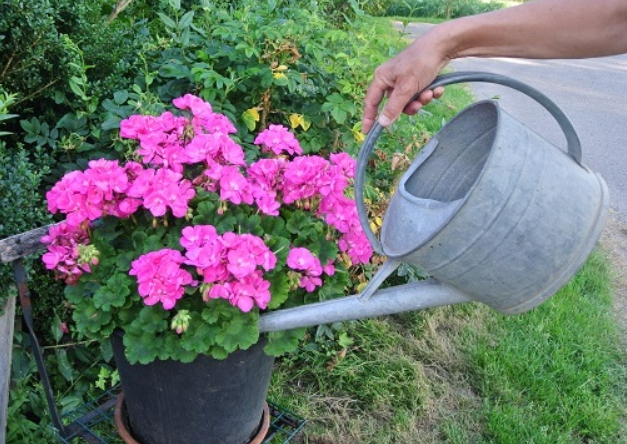 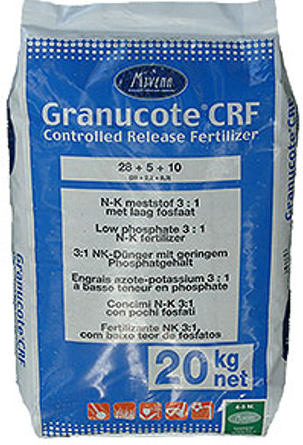 Hoofdelementen: NPK  (+ Mg, Ca)
Stikstof (N) voor: bladgroen (lengtegroei)
Fosfor (P) voor: bloei, wortel, ademhaling
Kalium (K) voor: stevigheid, bouw/transport
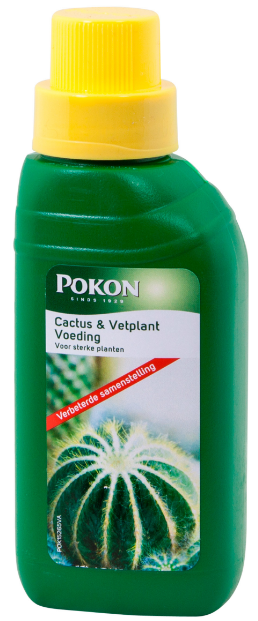 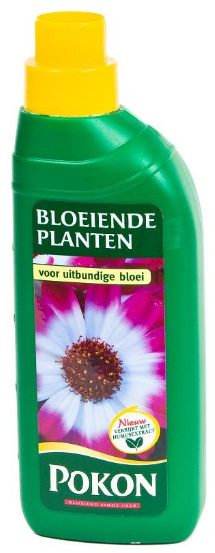 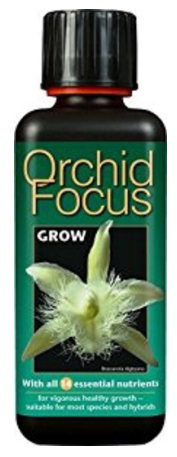 N-P-K-Mg   7-17-35-3
NPK 16-9-20
5-4-7 NPK
Kalk (Calcium) voor: vorming van humus en zuren
Magnesium (Mg) voor: ontwikkeling van bladgroen 									  (=chlorophyl)
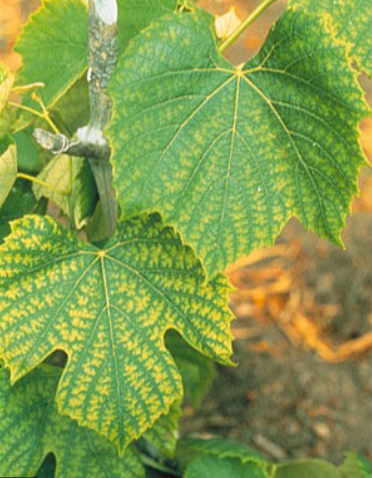 Buxus met kalkgebrek			

							Druif met 
							magnesium-
								gebrek
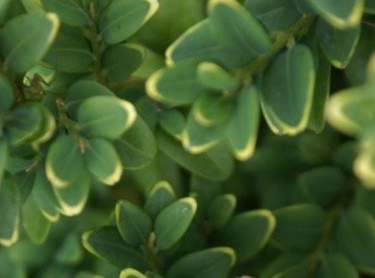 Spoorelementen:
Borium (Bo), Mangaan (Mn), Koper (Cu), 
  Molybdeen (Mb), IJzer (Fe), Zink (Zn) 

Nodig in kleine hoeveelheden (wel noodzakelijk)
Nevenelementen:
Natrium (Na), Chloor, (Cl), Silicium (S)


Niet aantoonbaar nodig voor voeding in de plant
				(aanwezig in plant door chemische verbinding)

Andere naam:  ballaststoffen
Voedingsmiddelen voor planten
Meststoffen voor de plant:

Organische mest
Kunstmest
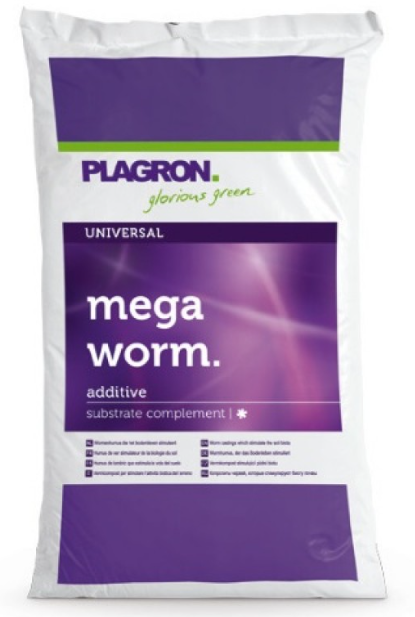 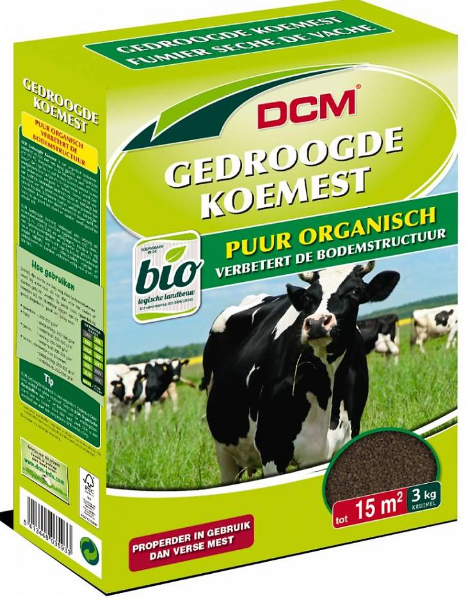 Voeding in de vorm van meststoffen
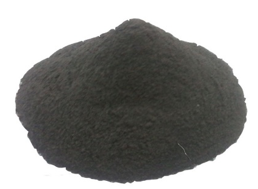 Organische messstof	- koemest (gedroogd)
					- pierenmest

Kunstmeststof (mengmeststof) 	- vloeibaar
							- poeder
							- granulaten
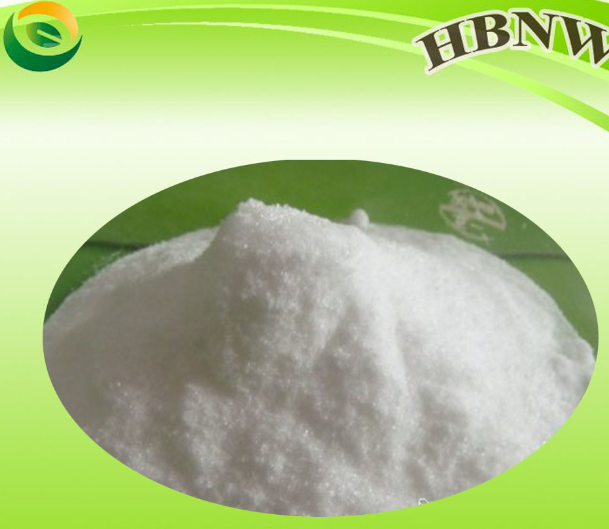 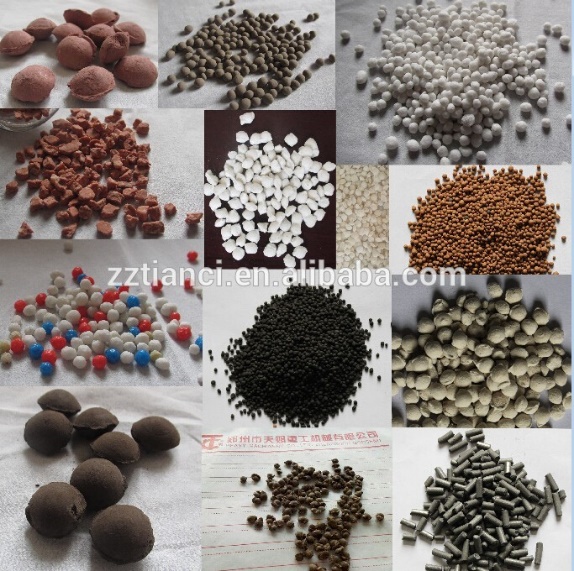 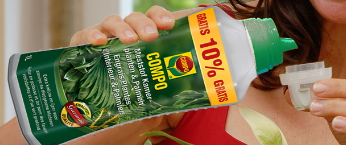 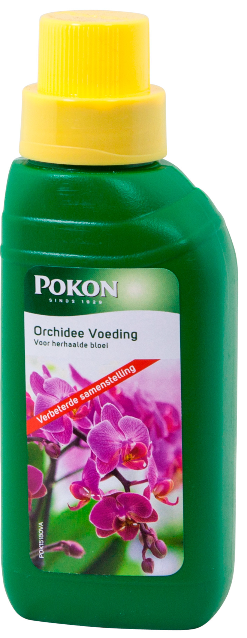 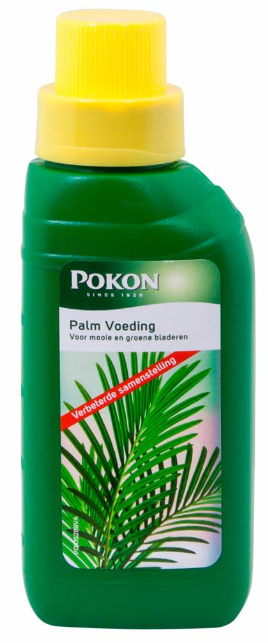 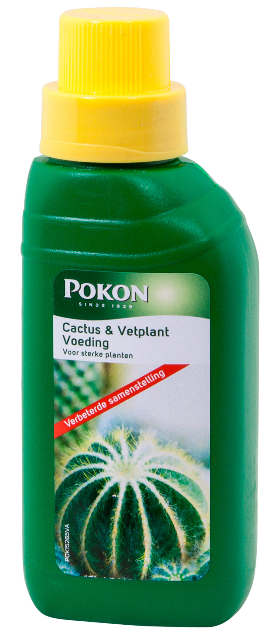 Speciaal gemengd voor specifieke plantgroepen:
	palmen, 
	cactussen (succulenten), 
	orchideeën
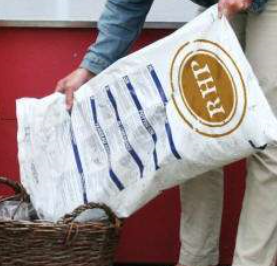 Grond / Bodem
Doel:  	1. Vasthechten/stevigheid
		2. Voeding 

Eisen potgrond:

RHP goedkeuring: Regeling HandelsPotgrond
Goede structuur
Voldoende voedingsstoffen voor ong. 6 weken
Vrij van ziekten en ongedierte
De juiste zuurgraad (ph waarde) dus 5,5 - 6
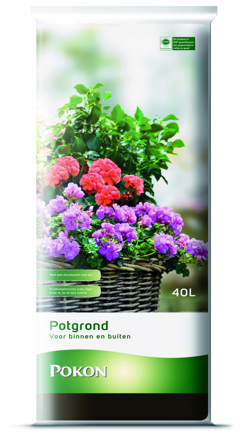 Verschillende soorten potgrond
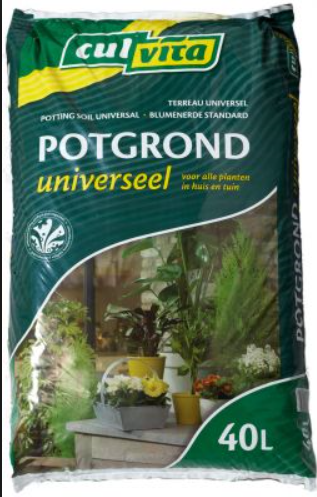 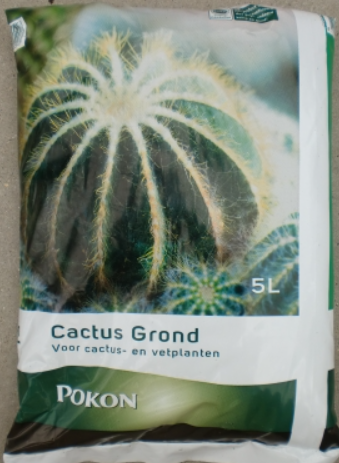 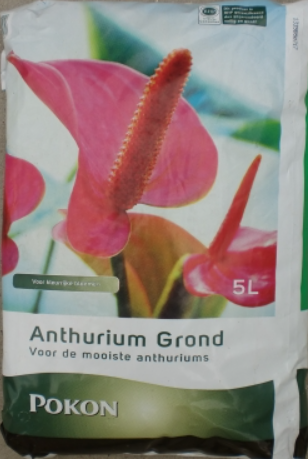 Universele potgrond
Cactusgrond: Leem en scherp zand
Anthuriumgrond : Bladgrond, bosgrond en turfmolm 					(zorgen voor een luchtig mengsel)
Stekgrond
Rozenpotgrond
 e.a				             

Perlite: 
	witte bolletjes afkomstig 
   	van vulkanisch gesteente.
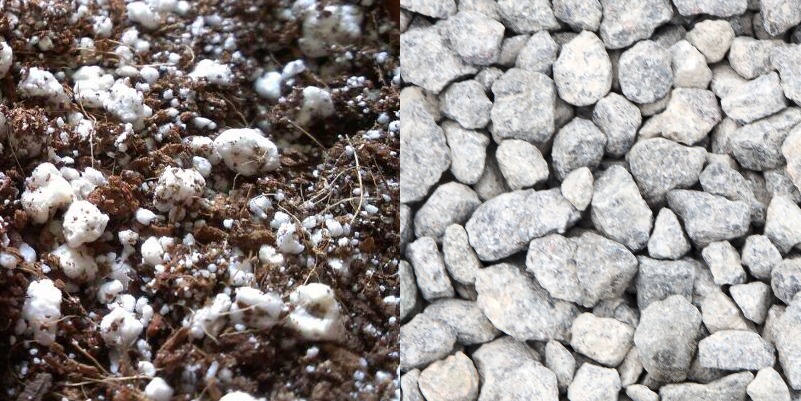 Groeimedium
Grond of een ander materiaal waar planten in kunnen groeien.
 

Steenwol                                                Hydrokorrels 
							  (geplofte kleikorrels)
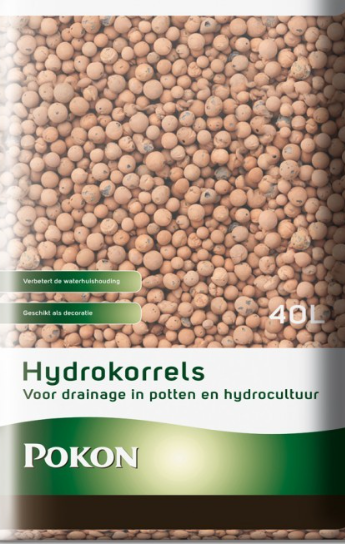 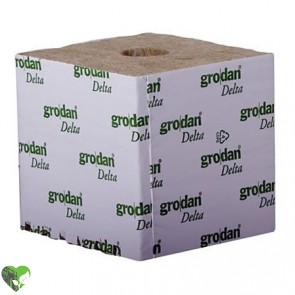 Stekbak met groeimedium van geperste vezels
Zuurgraad = pH (Porides hydrogenii)
pH = de hoeveelheid waterstofionen (H+) die in de grond aanwezig zijn. 

- Hoe meer H+ ionen hoe zuurder de grond.

De H+ ionen zorgen voor verbindingen van de voedingsstoffen. 
  Met de juiste pH-waarde zorg je dus dat de
  voedingsstoffen opneembaar worden voor de planten.
Zuurgraad = pH (Porides hydrogenii)
Minder goed bodemleven in zure grond

turfmengsel 			toevoegen				kalk





Kamerplanten vragen vaak een zuurgraad tussen de 5,5-6.
Ook hier zijn er planten die liever een iets zure grond of meer een kalkrijke grond nodig hebben voor een goede groei.
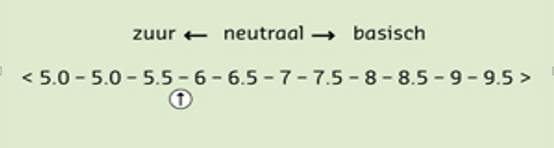 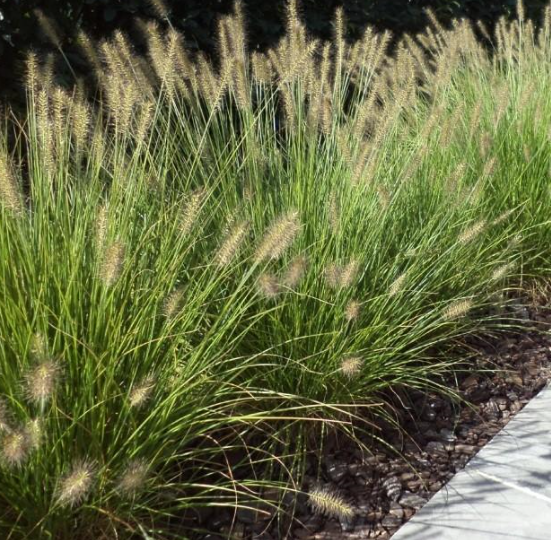 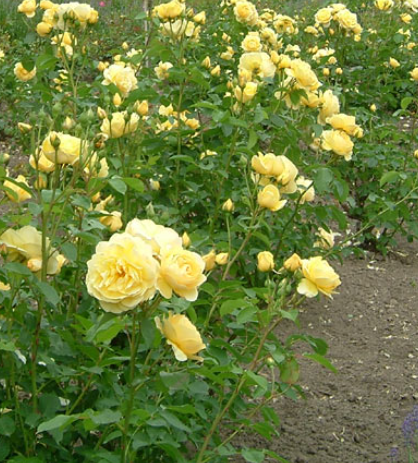 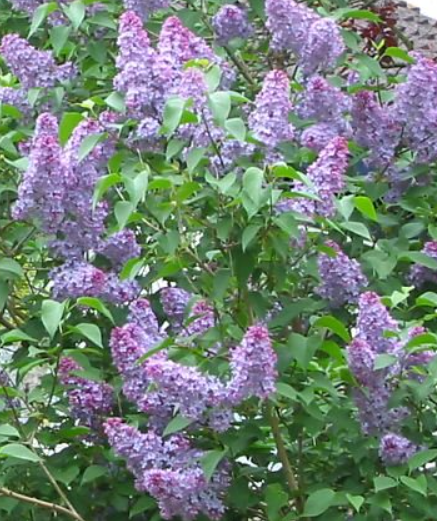 Kalkminnende planten (dus kalkrijke grond –basisch, hogere pH-):
Buxus, Roos, Sering, Hypericum, gras
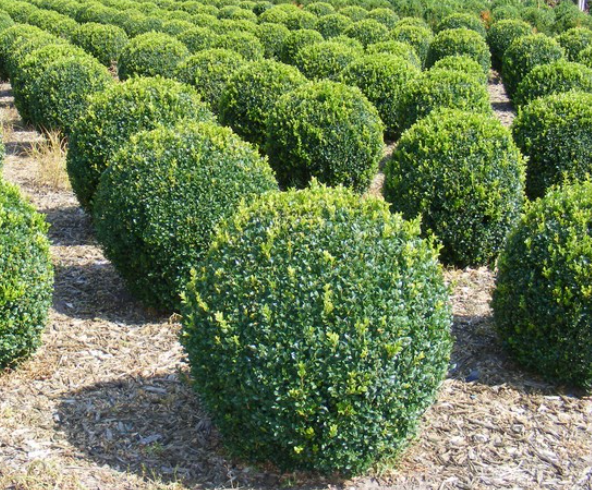 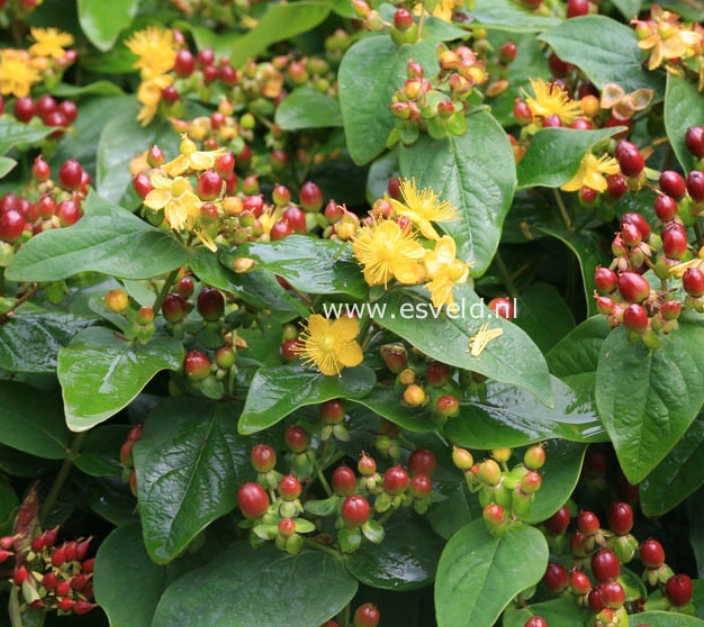 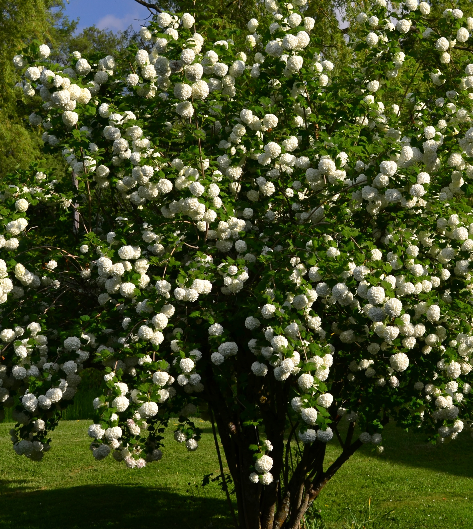 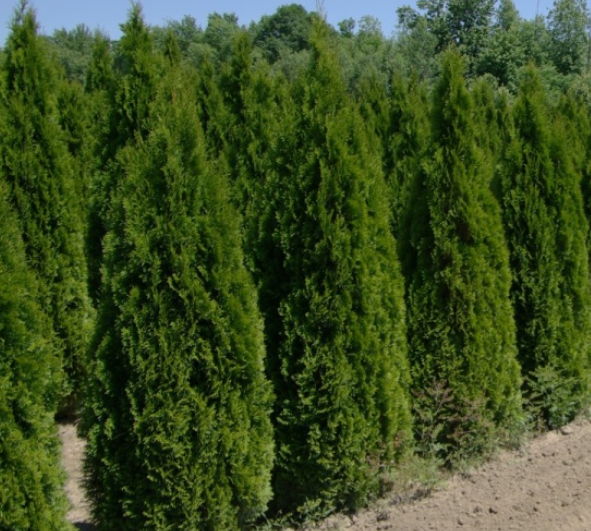 Zuurminnende planten (kalkvrezende planten -zure grond-, lage pH):
Hortensia, Viburnum, Rhododendron, Conifeer, Skimmia
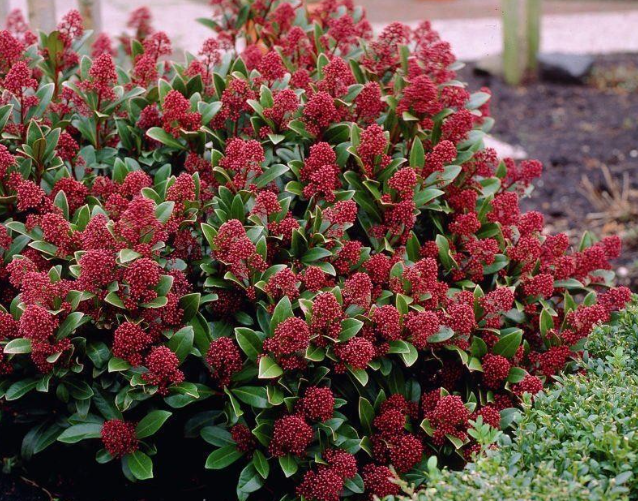 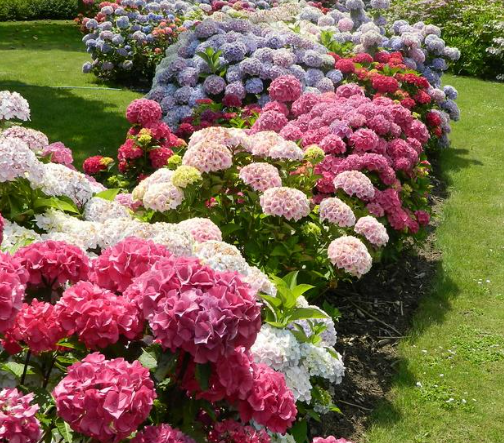 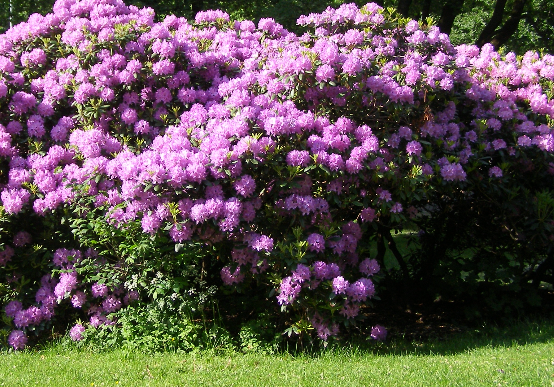 Kamerplanten en hun pH-waarde:
Hoge pH (kalkrijke grond):
Agave, Asparagus, Passiflora, Cyclamen, Hedera,  Sansevieria, Yucca
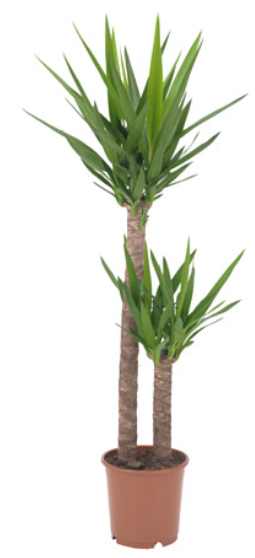 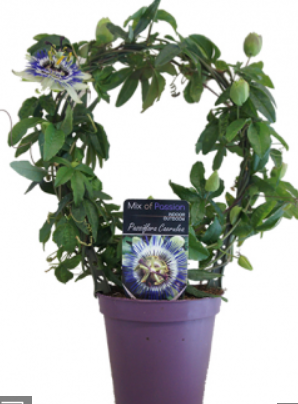 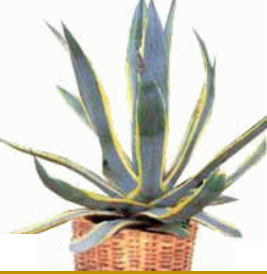 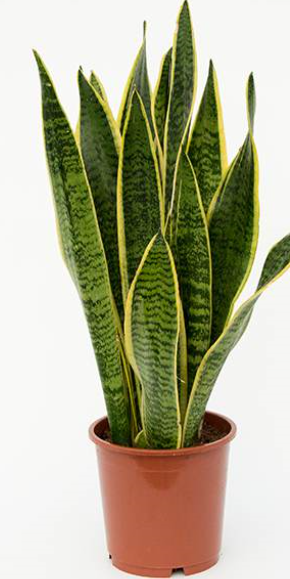 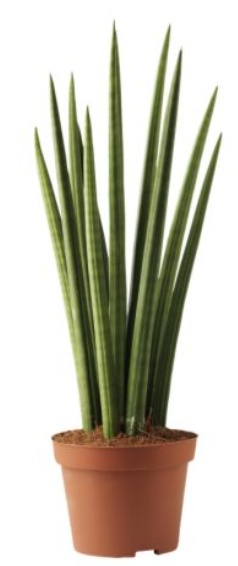 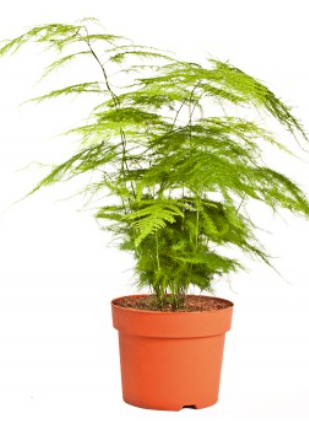 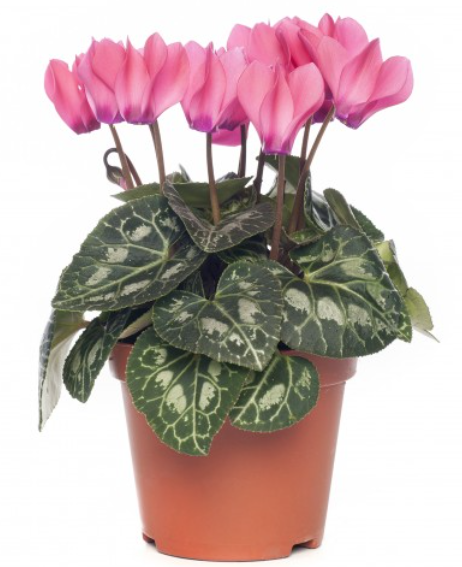 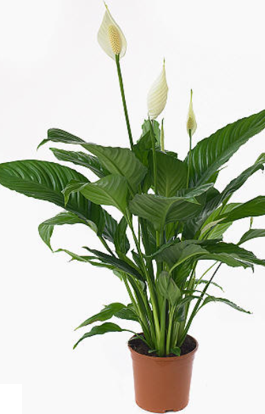 Kamerplanten en hun pH-waarde:
Lagere pH (zuurdere grond):
Adiantum, Erica, Guzmania, Rhododendron, Spathiphyllum
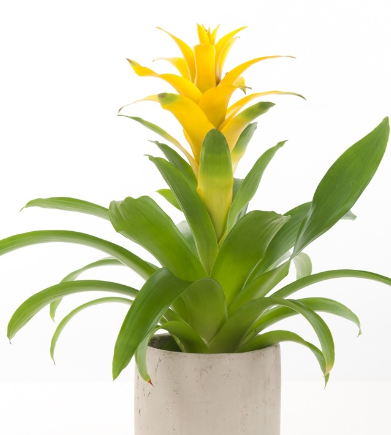 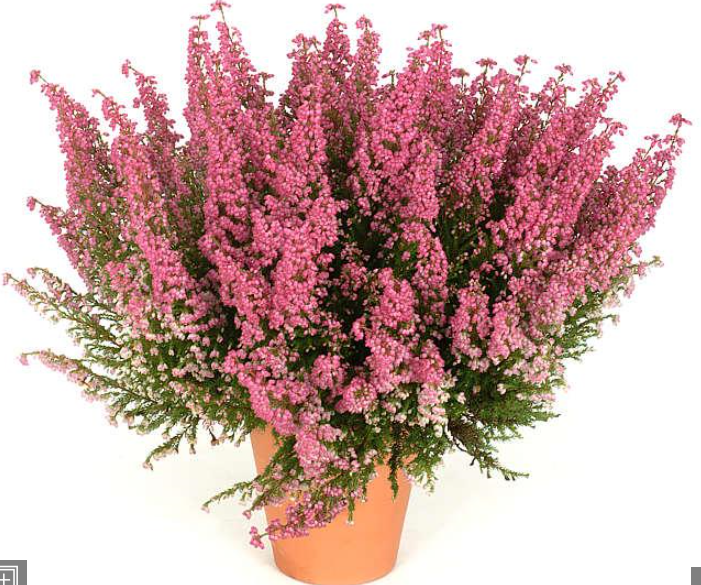 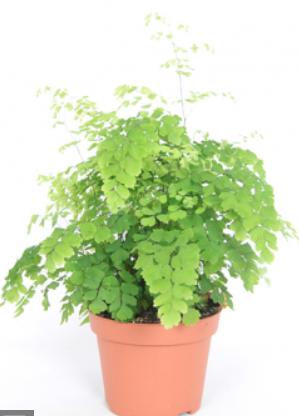 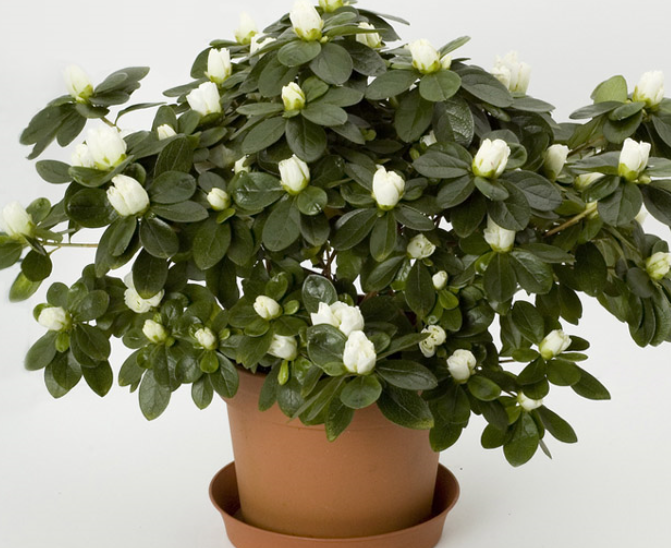 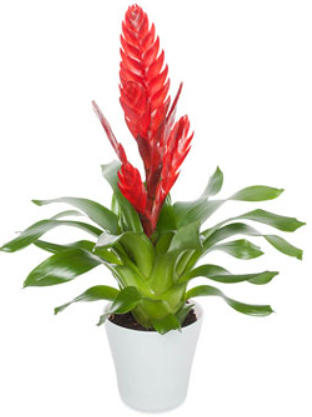 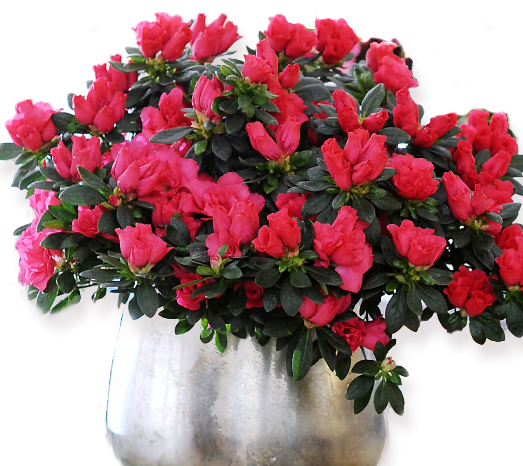